Древнейшее египетское
идеографическое письмо
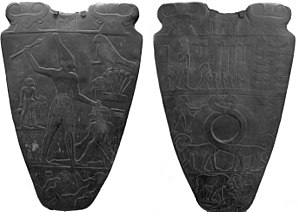 Палетка Нармера — один из древнейших памятников египетской письменности.
Переходный характер древнеегипетского письма
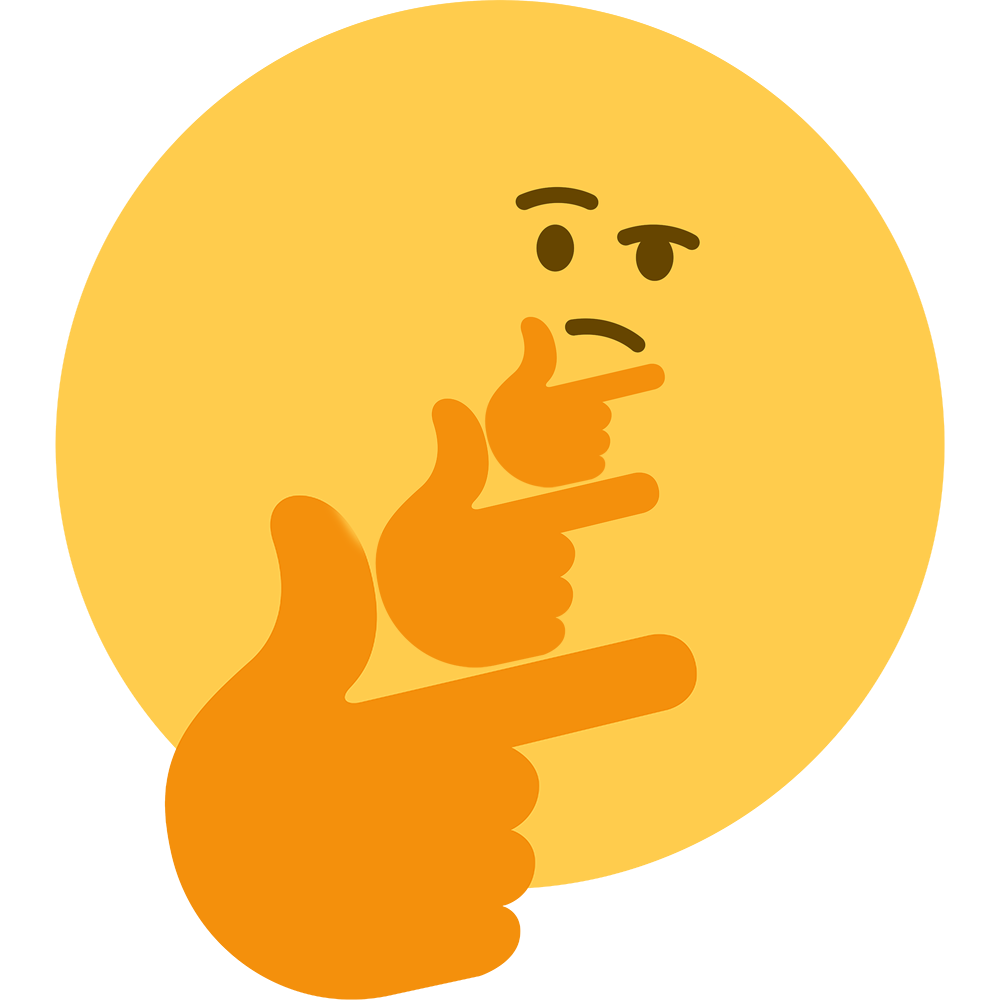 Иероглиф VS пиктограмма
Первоначально египетское письмо было пиктографическим (⊚ - «солнце»).

Следующим шагом было создание идеографического письма (⊚ «солнце» — слово «день», исходя из того, что солнце светит лишь днём).
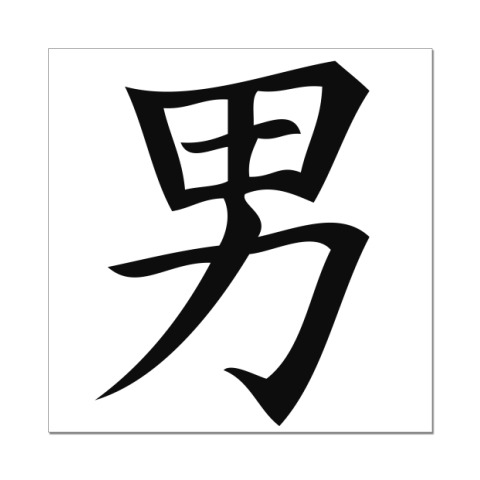 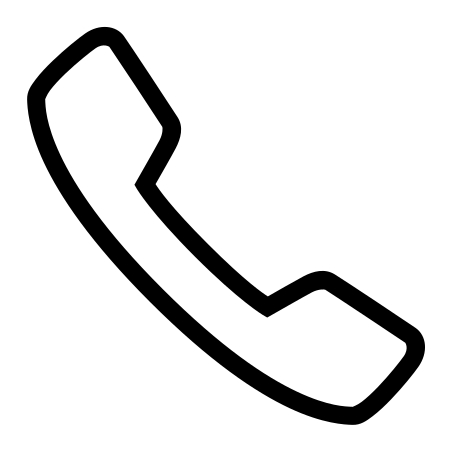 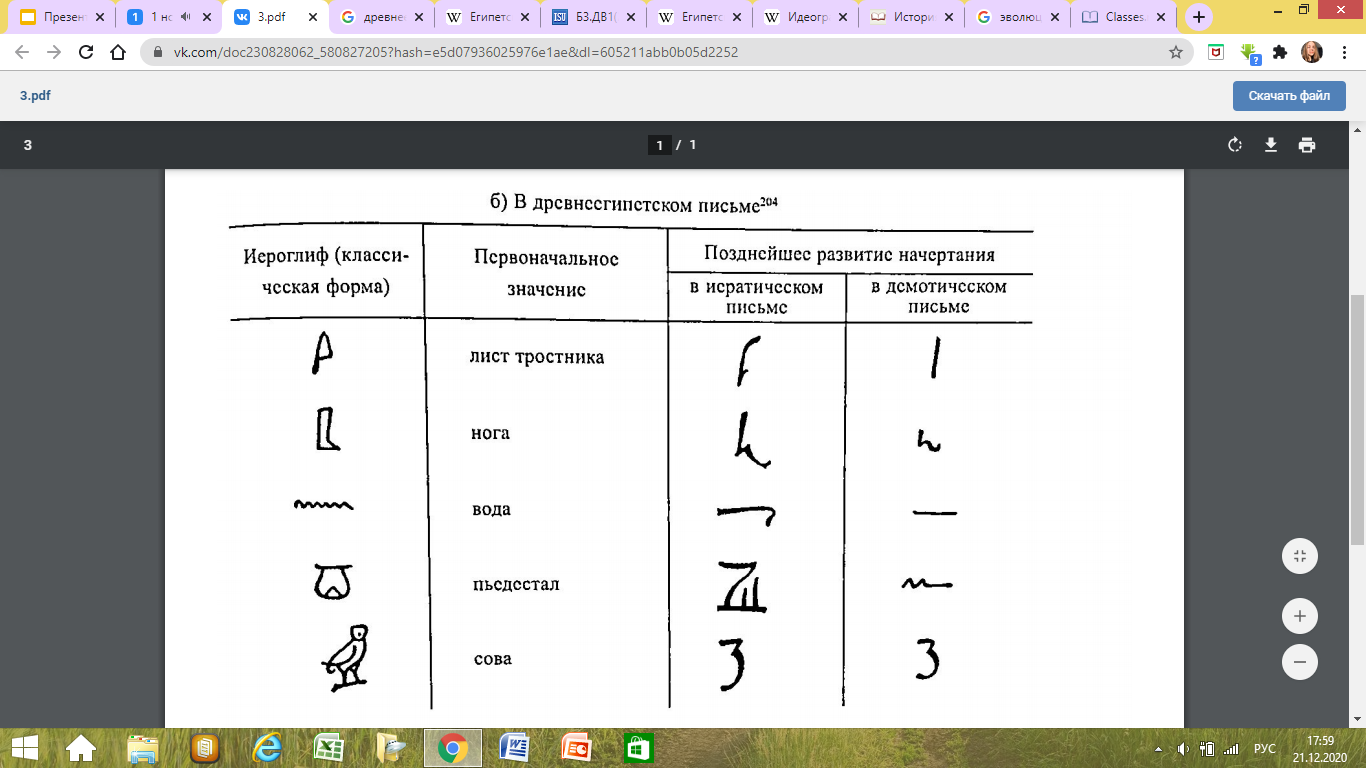 Система письма
звуковые знаки (фонограммы)
смысловые знаки (идеограммы)
односогласные знаки
логограммы
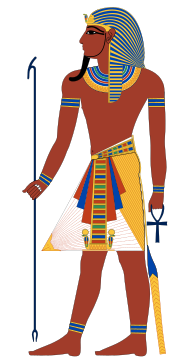 Изображаемый предмет: нога
Транслитерация: b
Приблизительное звуковое значение: «б»
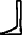 Изображаемый предмет: солнце
Возможные значения: день, свет, солнце, время
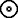 двусогласные знаки
Изображаемый предмет: глаз
Транслитерация: ir
детерминативы
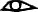 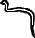 трехсогласные знаки
Определитель «говорить»
Изображаемый предмет: навозный жук
Транслитерация: ḫpr
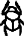 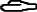 Пример
jnk nb qd «Я — владыка характера», то есть «я обладаю крепким характером».
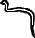 1)
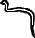 написано кратко вместо
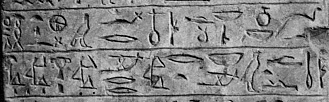 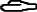 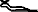 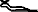 2)
Здесь три односогласных знака:
3) ḏd — глагол «говорить», 
.f — местоимение-суффикс 3 л. ед. ч. 
Таким образом, вся группа читается: ḏd.f, что значит «говорит он».
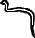 ḏ
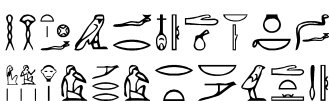 d
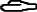 f
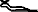 4)
читается jnk — независимое местоимение 1 л. ед. ч.
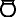 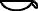 написано вместо близкого по форме иероглифического знака     ,детерминатив в словах qd «строить» и qd «образ»
5)
nb — «господин, хозяин, владыка»
8)
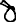 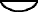 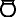 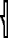 6)
двусогласный знак qd
детерминатив в словах, обозначающих абстрактные понятия.
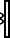 9)
d, фонетический комплемент к слову qd
7)
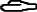